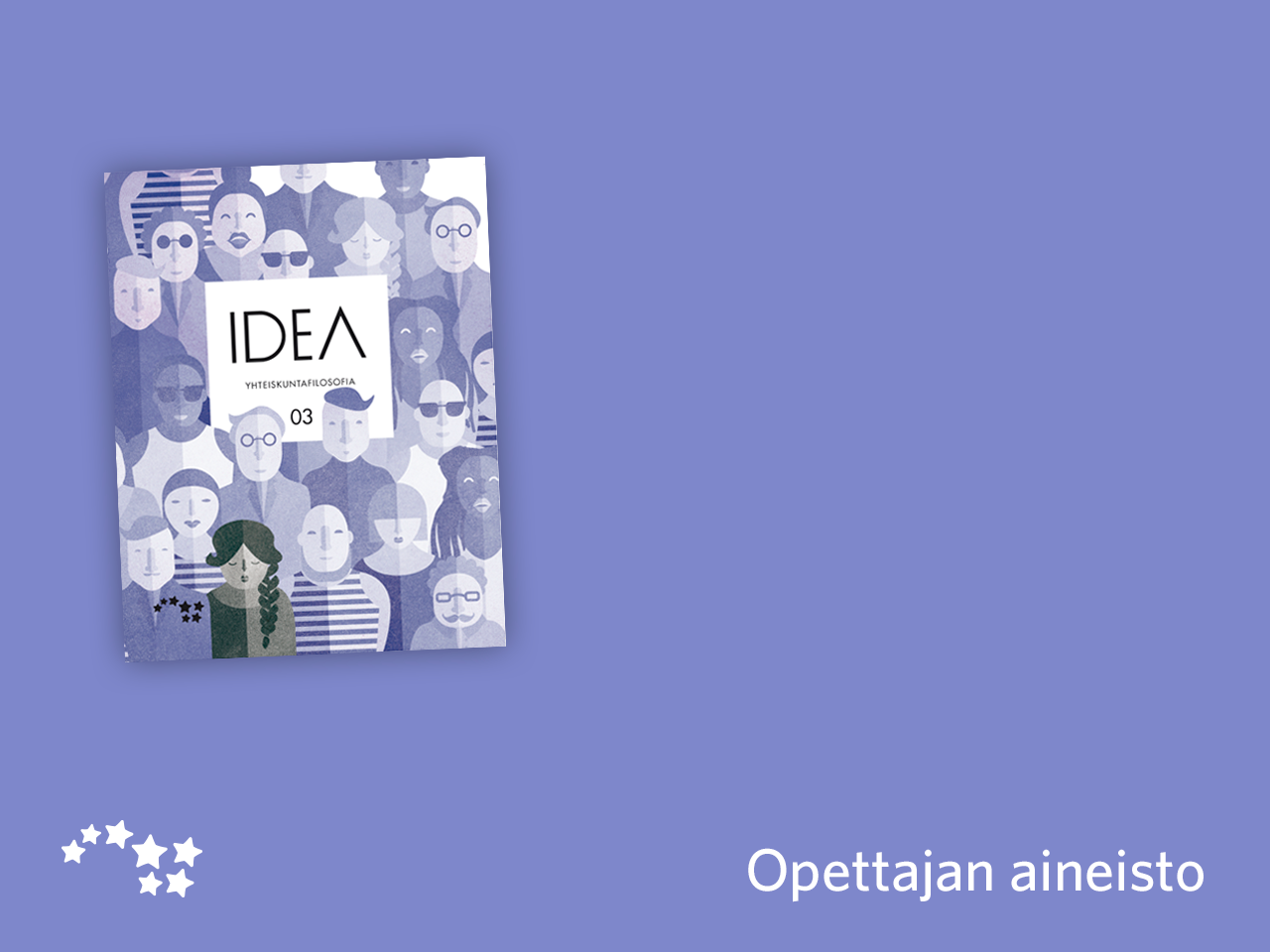 Luku 9

Sosialismi: eroon sorrosta
Virittäytyminen aiheeseen
Pohtikaa parin kanssa tai pienryhmissä sosialismiin ja kommunismiin liittyviä stereotypioita.
Keskustelkaa yhdessä ja tehkää koonti taululle tai digitaalisesti.

Pohtikaa yhdessä:
Miksi aate herättää niin voimakkaita tunteita puolesta ja vastaan?
Sosialismi
Sosialismin aate syntyi teollistuvassa Euroopassa.
Työn tuottavuus kasvoi harppoen, mutta työläisten elinolot eivät parantuneet samaa tahtia.
Ongelmia
pitkät työajat ja kehno palkka
vaarallinen työ
lapsityövoima
huonot asuinolot ja hygienia
saasteet ja muut ympäristöongelmat
Sosialismi vastasi työväenluokan avunhuutoon.
Karl Marx
Filosofit ovat vain eri tavoin selittäneet maailmaa, mutta tehtävä on sen muuttaminen.
- Karl Marx (1818−1883)

Sosialistisen ja kommunistisen aatteen oppi-isä.
Mistä johtuu työväenluokan ja omistavan luokan välinen eriarvoisuus?
Marx: Se johtuu riistoon perustuvasta kapitalismista.
Yksityisomistukseen perustuva sijoittajavalta tavoittelee vain sijoitusten arvon kasvattamista.
Voitto syntyy työnpanoksen ja palkan välisestä epäsymmetriasta.
Eli omistava luokka riistää työväenluokkaa.
Sosialismin keskeiset käsitteet
Luokkarakenne: Yhteiskunta jakautuu proletariaattiin, eli työväenluokkaan, ja pääomaa omistavaan kapitalistiseen luokkaan. Kapitalistisessa järjestelmässä vauraus kasautuu omistavalle luokalle.
Luokkataistelu: Yhteiskuntaluokkien välinen ristiriita purkautuu taisteluna. Marxin teoriassa tämä on keskeinen historiallista muutosta selittävä tekijä.
Vieraantuminen: Kapitalismissa työläinen etääntyy omasta työstään, sen tuotteista, toisista ihmisistä ja lajiolemuksestaan.
Ideologia: Marxin teoriassa ideologiat, kuten uskonnot ja kapitalismi, estävät sorrettuja ymmärtämästä alistettua asemaansa. Uskonto on hänen mukaansa “Oopiumia kansalle”.
Vieraantuminen
Katso BBC:n History of Ideas sarjan video
Karl Marx on Alienation

Video löytyy myös digikirjan luvun 9 alaluvusta Työläinen vieraantuu

Pohdittavaksi
Millaisen työn sinä kokisit vieraannuttavana?
Millainen työ on mielekästä?
Onko mielekkyys tärkeämpää kuin hyvä palkka?
Miten maailma muuttuu?
Marx tarjoaa teoriassaan työväenluokan kurjuuden selityksen lisäksi ratkaisun. 
Työtä tekevän luokan pitää ottaa valta omiin käsiinsä vallankumouksen kautta.
Tuotantovälineet on siirrettävä omistavalta luokalta yhteiskunnan yhteiseksi omaisuudeksi.
Kun työläisten omistavat tuotantovälineet, riistäminen päättyy ja ihmisten välinen solidaarisuus palaa.
Kommunistinen ihanneyhteiskunta
Vapaa riistosta.
Työläisten itsensä hallitsema eli demokraattinen.
Määrittävä periaate: Jokaiselta kykynsä mukaan, jokaiselle tarpeensa mukaan.
Sosialistiset ihanteet
solidaarisuus
tasa-arvo
työnteon mielekkyys
demokratia työpaikoilla
Miten sosialismin on käynyt?
Marxin opeista inspiroituivat useat poliitikot ja vallankumoukset ympäri maailman.
Leninin Neuvostoliitto, Maon Kiina, Castron Kuuba
Näihin reaalisosialistisiin valtioihin liittyy useita ongelmia:
heikko taloudellinen tuottavuus, huono työmotivaatio, resurssien niukkuus, totalitarismi ja ihmisoikeusrikkomukset
Moni ajattelee näiden esimerkkien todistavan, ettei sosialismi voi toimia käytännössä.
Sosialismi elää kuitenkin vaikuttavana aatteena myös monessa länsimaisessa demokratiassa.
esim. sosiaalidemokratia, sosiaaliliberalismi, poliittinen vasemmisto, progressiivinen verotus, hyvinvointivaltio
Nykyaika on tuonut mukanaan myös uusia haasteita kapitalismille.
globaali talous, riisto ja eriarvoisuus sekä ympäristöongelmat